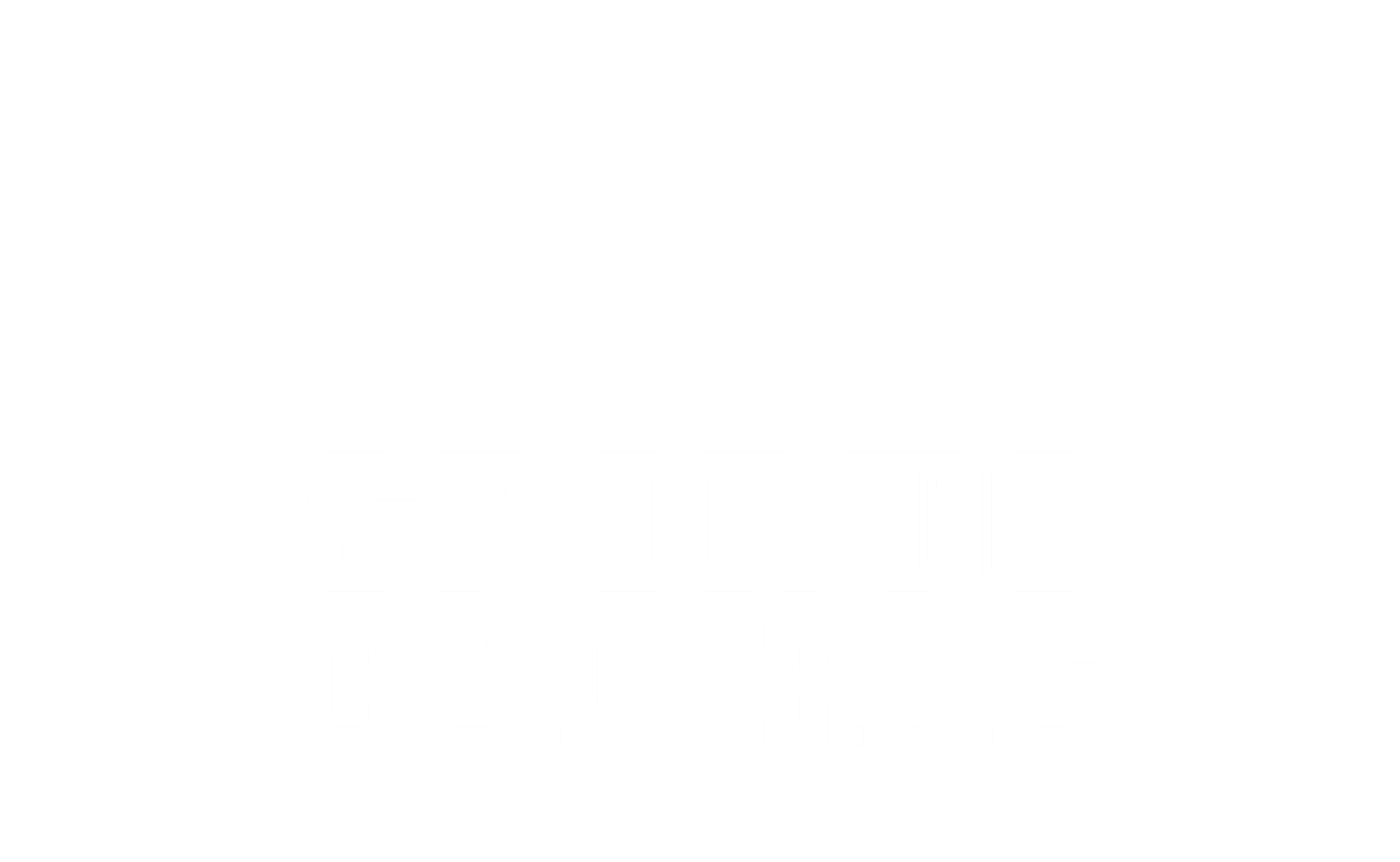 Dirba 22 darbuotojai
Iš jų 10 trenerių
Sportuoja 617 asmenų
Direktorius – Darius Liaukevičius
Direktoriaus pavaduotoja ugdymui – Daiva Pacukonytė
Sporto vadybininkė – Renata Škarnulytė
www.lazdijusc.lt
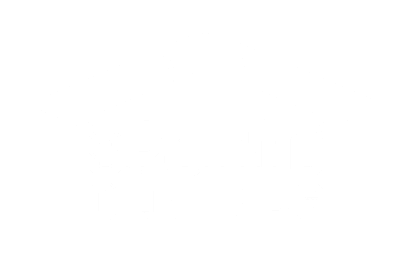 SISTEMINGAI SPORTUOJANČIŲJŲ SKAIČIUS - 617
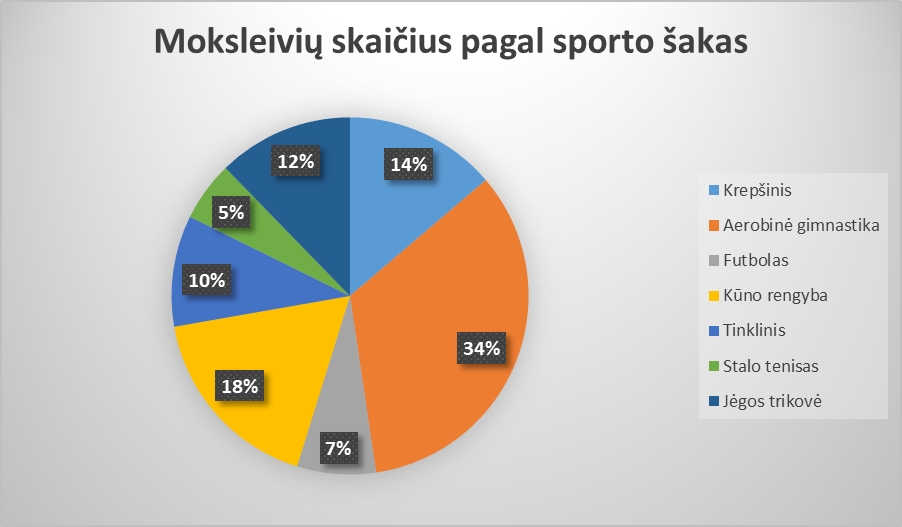 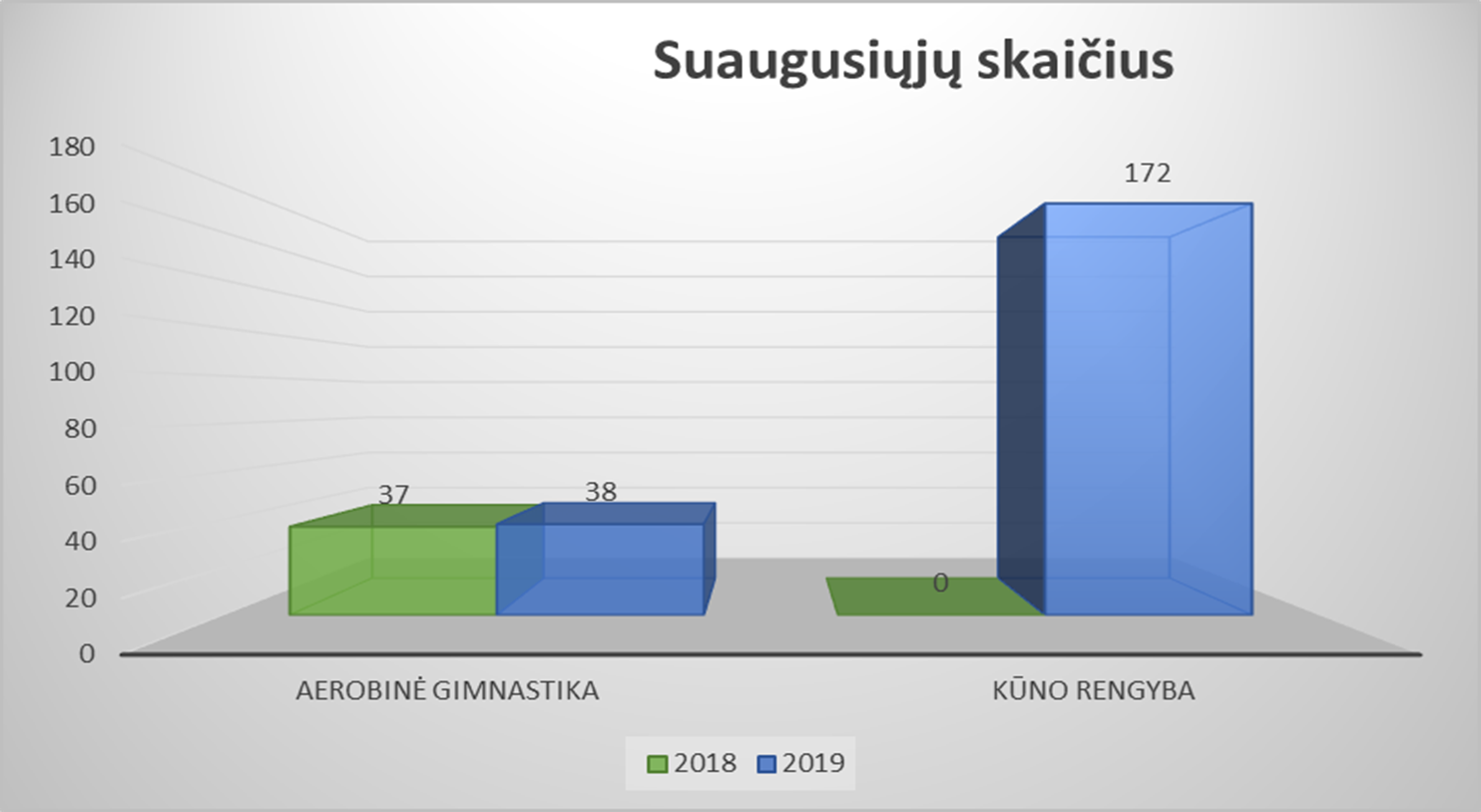 407 moksleiviai
210 suaugusių
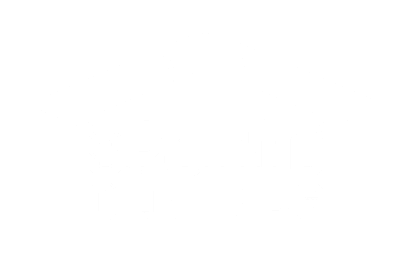 GRUPIŲ IR VARŽYBŲ DALYVIŲ STATISTIKA
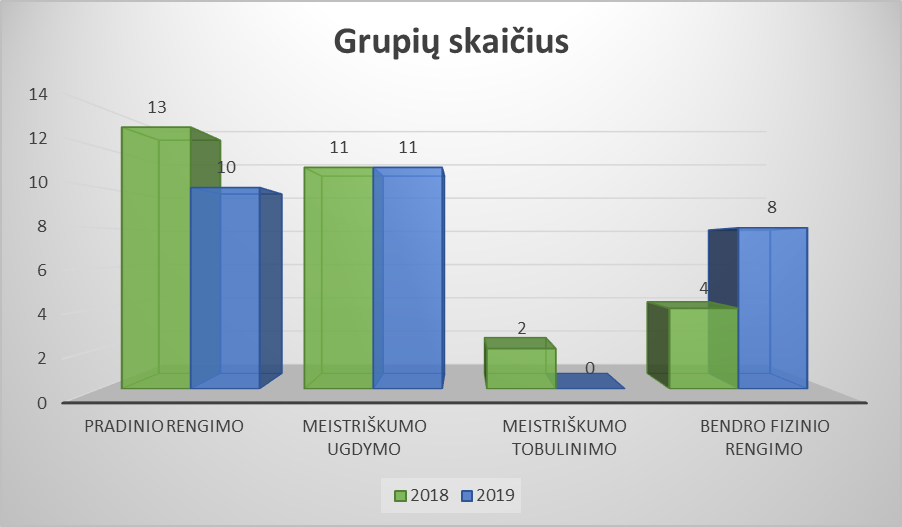 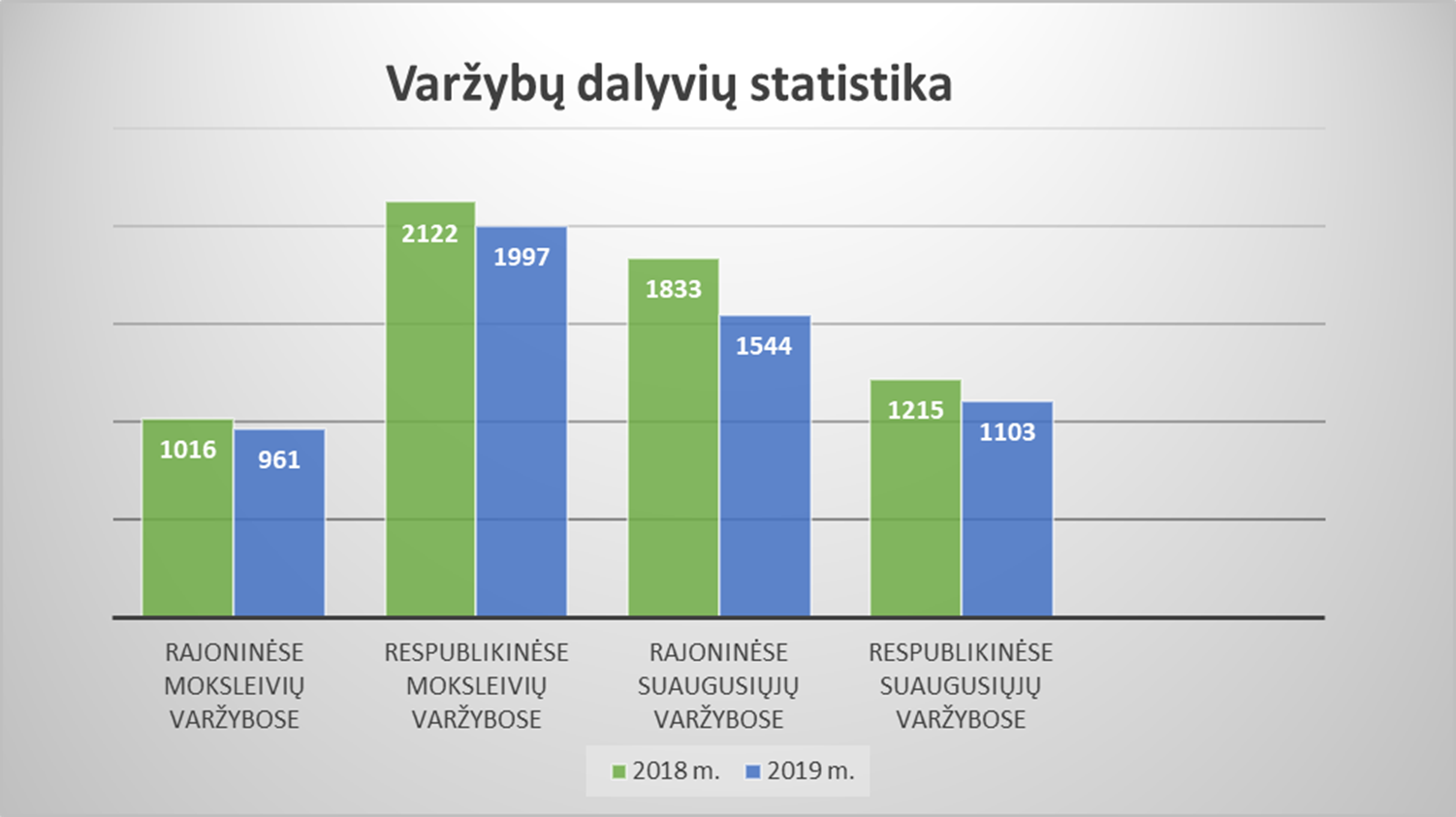 2018 m. – 30 skaičius
2019 m. – 29 skaičius
2018 m. – 6186 dalyviai
2019 m. – 5605 dalyviai
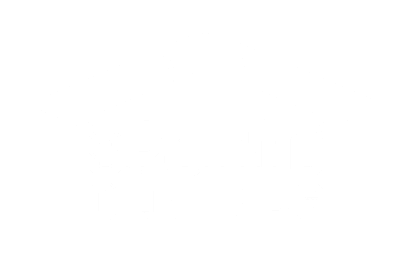 FINANSAVIMAS
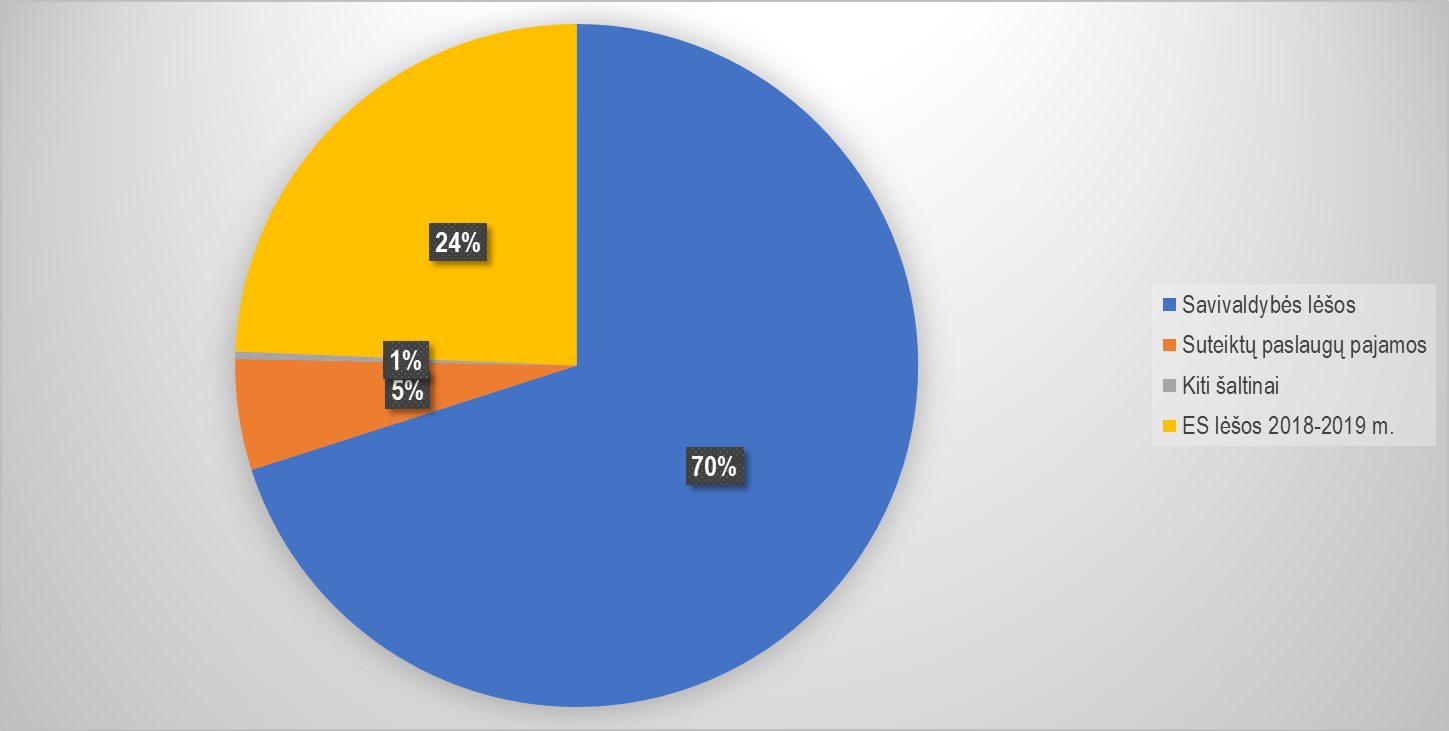 Savivaldybės lėšos – 345 240 Eur                Kiti šaltiniai – 977 Eur
Suteiktų paslaugų pajamos – 25 888 Eur     ES lėšos 2018-2019 m. – 119 957 Eur
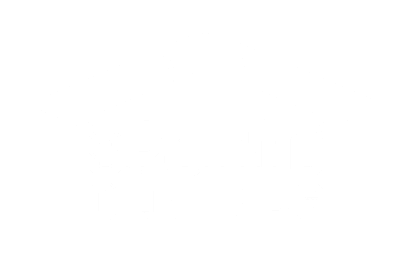 DALYVAVIMAS TARPTAUTINĖSE VARŽYBOS
Japonija         Kanada
Suomija
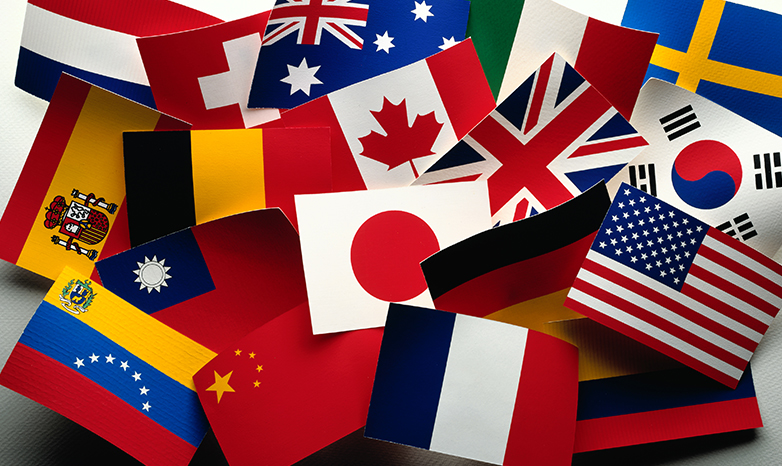 Čekija
Azerbaidžianas
Portugalija                Latvija Lenkija
Didžioji Britanija
Baltarusija
Bulgarija           Austrija